TAAG PARA O MUNDO“Qualidade e Segurança em Primeiro Lugar”
CONFIDENCIAL E EXCLUSIVO
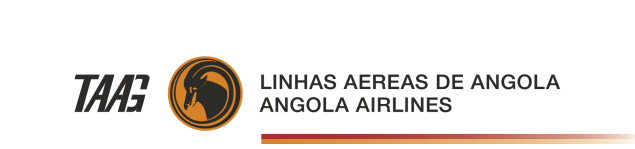 HISTORY
Existente há 80 anos no mercado, tendo iniciado a sua actividade em 1938 com o nome  de  DTA – Divisão dos Transportes Aéreos de Angola, só em 1973 a companhia muda a sua designação para TAAG – Transportes Aéreos de Angola.







 A companhia aérea de bandeira de Angola opera para 3 continentes:   

AFRICA, AMÉRICA DO SUL E EUROPA

 Possui actualmente uma frota de 13 aeronaves Boeing.
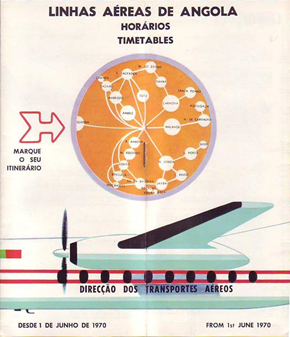 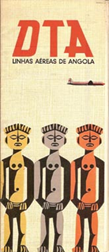 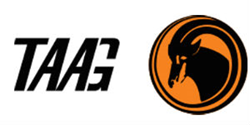 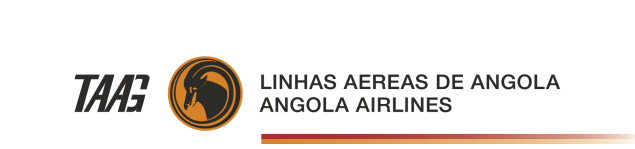 A NOSSA FROTA
5 Boeing 777-300ER: Duas configurações disponíveis
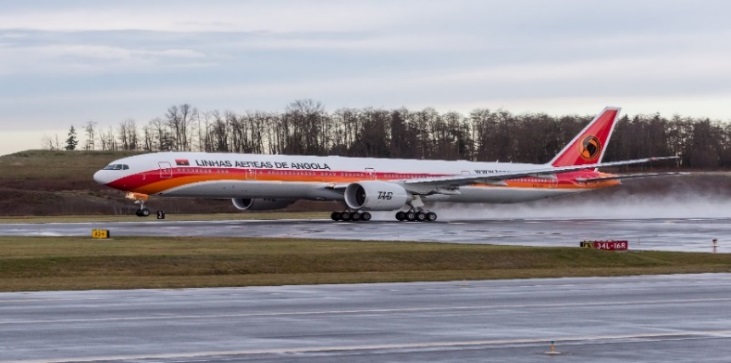 Capacidade para 293 passageiros, dividida em 3 classes:
12- First
56-Business
225-Economy
X3
Capacidade para 289 passageiros, dividida em 3 classes:
8- First
53-Business
228-Economy
X2
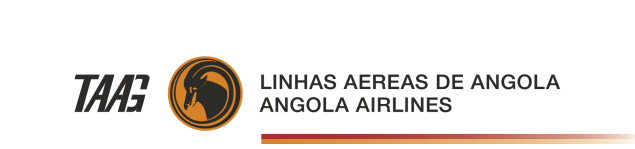 A NOSSA FROTA
3 Boeing 777-200 ER
Capacidade para 235 passageiros, dividida em 3 classes:
14- First
51-Business
170-Economy
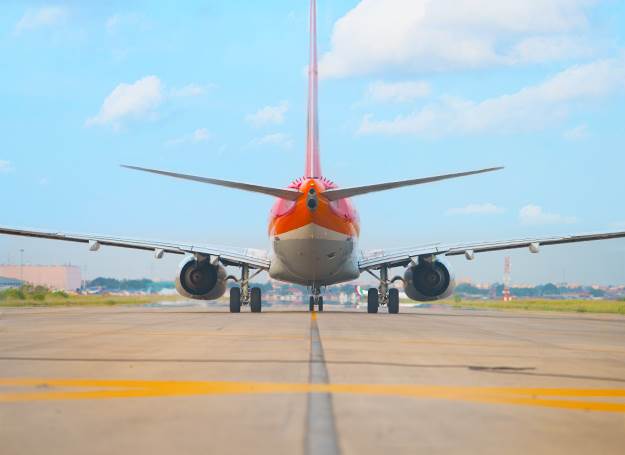 X3
5 Boeing 737-700 ER
Capacidade para 120 passageiros, dividida em 2 classes:
12-Business
108-Economy
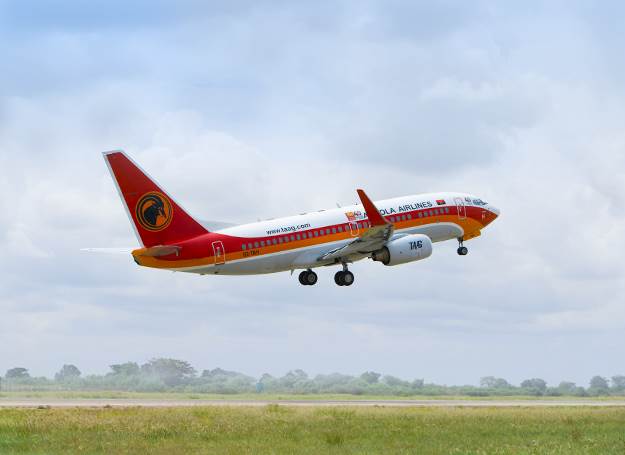 X5
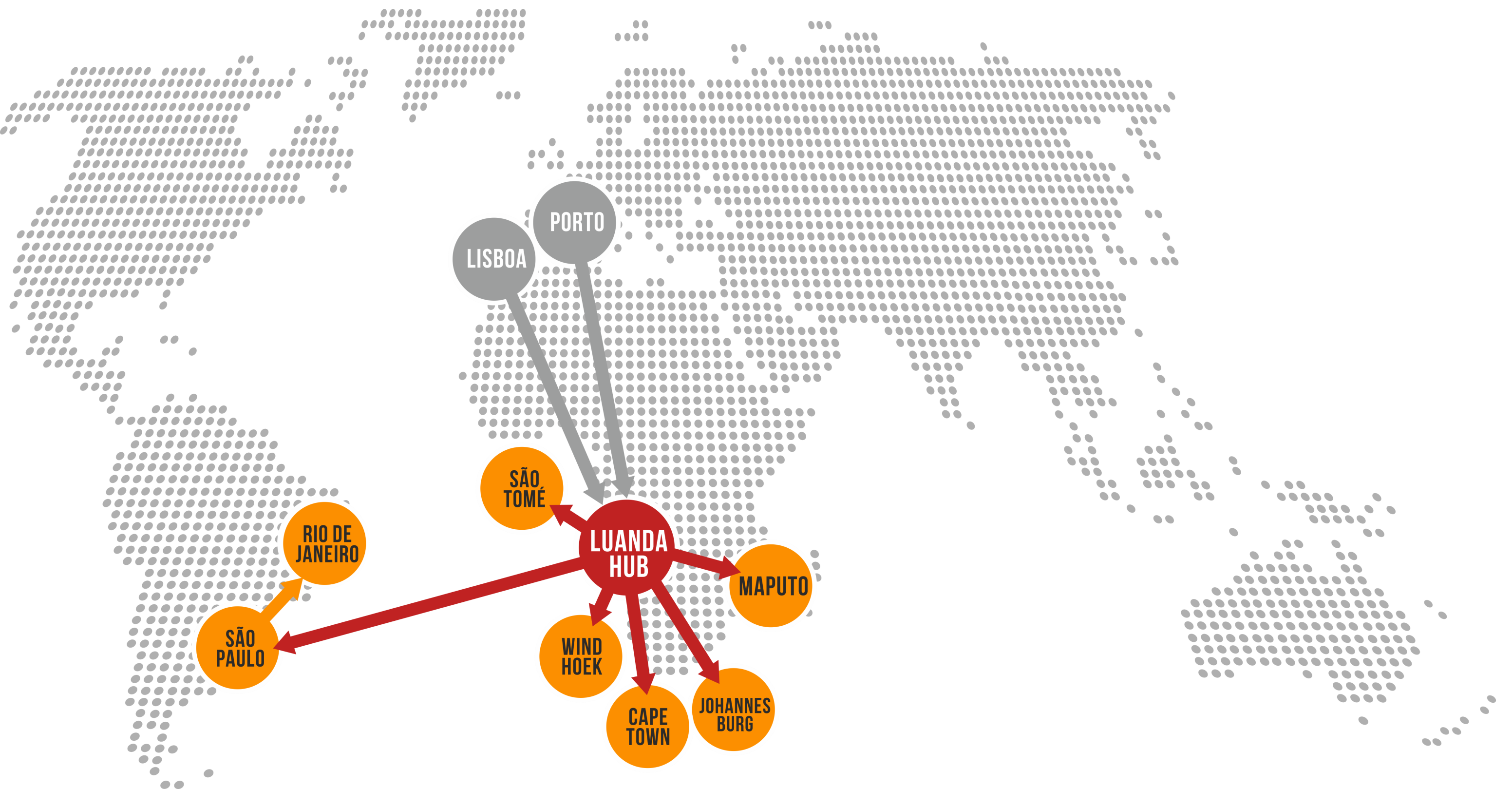 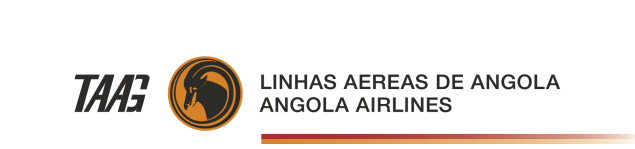 LIGAÇÕES A PARTIR DE LISBOA E PORTO
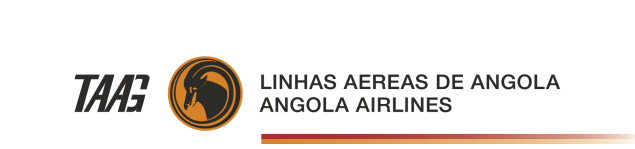 VOOS E HORÁRIOS
LUANDA

Saída de Lisboa | 2 ligações diárias
Saída do Porto | 3 ligações semanais

   HORÁRIOS DE VERÃO

LISBOA LUANDA	DT651	10:00|18:30	
LISBOA LUANDA	DT653	23:00|06:15	
LUANDA LISBOA	DT652	13:30|20:00	
LUANDA LISBOA	DT650	23:55|06:10	
PORTO LUANDA	DT655	20:45|05:30	
LUANDA PORTO	DT654	22:30|05:15	

   VOOS DOMESTICOS PARA:
Cabinda,Soyo,Ondjiva,Luena,Lubango,Catumbela,Kuito,Huambo,
Saurimo,Menongue,Namibe
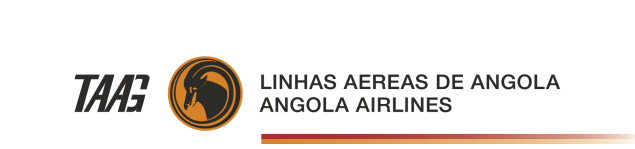 PRÉMIOS
Em 2011 a TAAG é eleita para integrar o comité Executivo 
   da AFRAA (African Airlines Association), na 23ª Assembleia-Geral.

  Em 2011 foi agraciada com o “Corporate Achievement Award”, da Aviation & 
   Allied Business.

  Em 2012 outorga da AFRAA  de “ African Aviation Achievement Award 2012”.

  Em 2013 conquistou a desejada categoria de três estrelas no “ranking” Skytrax (sistema de classificação mundial de qualidade das normas das companhias aéreas de referência).

  Em 2016 a EASA (Agência de Segurança Aérea da União Europeia) aprova o 
   TCO (Operação de Terceiros Países), autorizando a TAAG candidatar a 
   qualquer licença comercial para operar nos Estados-Membros da U.E.
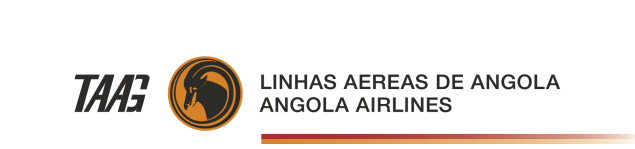 ACTUALIDADE
A TAAG tem efetuado mudanças significativas que contribuem para melhorias, tais como:
Transformar Luanda num HUB em África 

 Novas rotas e aumento de frequências

 Nova imagem de segurança, estilo, conforto e adicionando valor ao produto

 Padronização nos Horários

 Criação de Fast Track para os passageiros Business e First Class em Luanda

 Melhorias nos Lounges

 Isenção do Visto de Trânsito 

 Melhorar parcerias
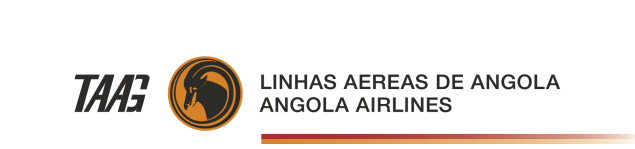 PERCURSO PARA PASSAGEIROS EM TRÂNSITO
Ao chegarem ao Aeroporto Internacional de Luanda, deverão dirigir-se à sala de desembarque, onde encontrarão um balcão de atendimento e deverão apresentar o passaporte e o cartão de embarque.
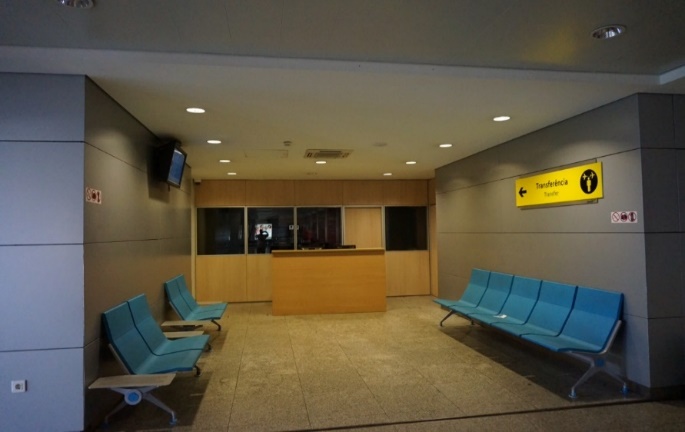 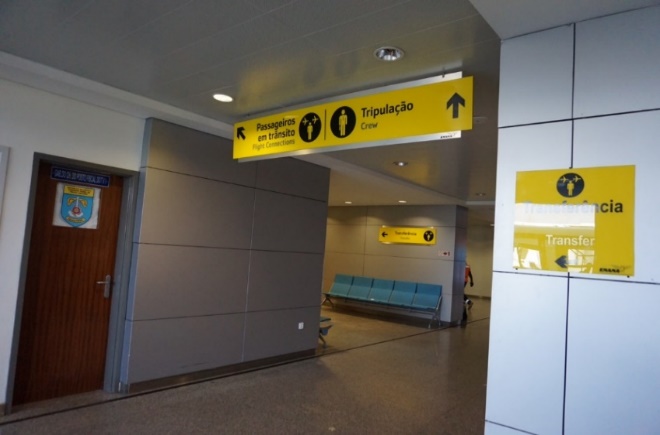 Após este controle, poderão prosseguir para as Partidas e consequentemente para a sala de embarque, onde aguardarão pela saída do seu voo seguinte.
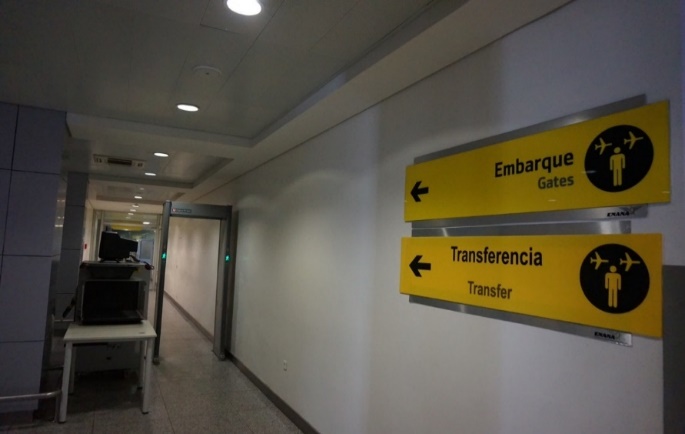 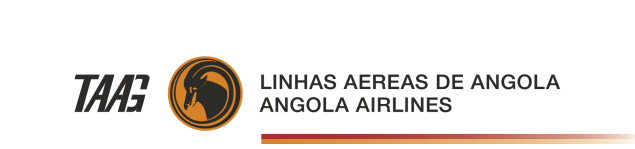 DOCUMENTAÇÃO NECESSÁRIA PARA A VIAGEM
PARA PASSAGEIROS 
COM DESTINO ANGOLA
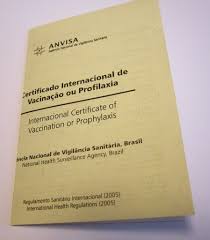 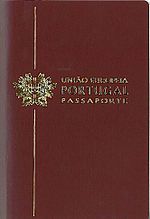 Bilhete de passagem
 Passaporte válido
 Certificado de vacinas internacionais 
 Visto adequado ao propósito da visita
PARA PASSAGEIROS 
EM TRÂNSITO
Cartão de embarque
 Passaporte válido
 Isentos de visto, desde permaneçam menos 
   de 24 horas em território Angolano
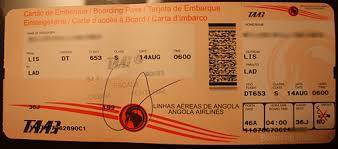 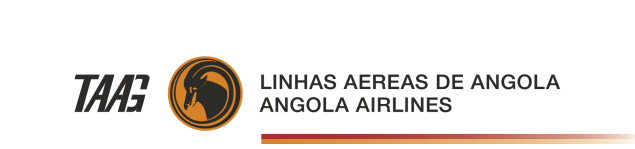 CHECK-IN
Os balcões de check-in nos aeroportos abrem
 4 HORAS ANTES DA PARTIDA DO VOO 
e encerram 90 minutos antes.
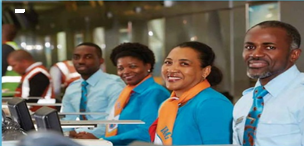 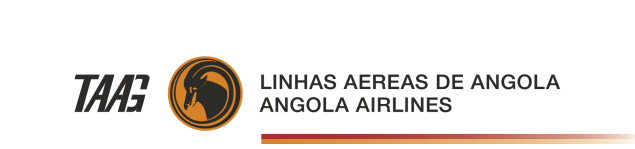 CHECK-IN
O CHECK-IN ONLINE ESTÁ DISPONÍVEL 
36 HORAS ANTES DA PARTIDA 
do voo para passageiros com reserva confirmada.
Para tal, aceda o nosso website www.taag.com
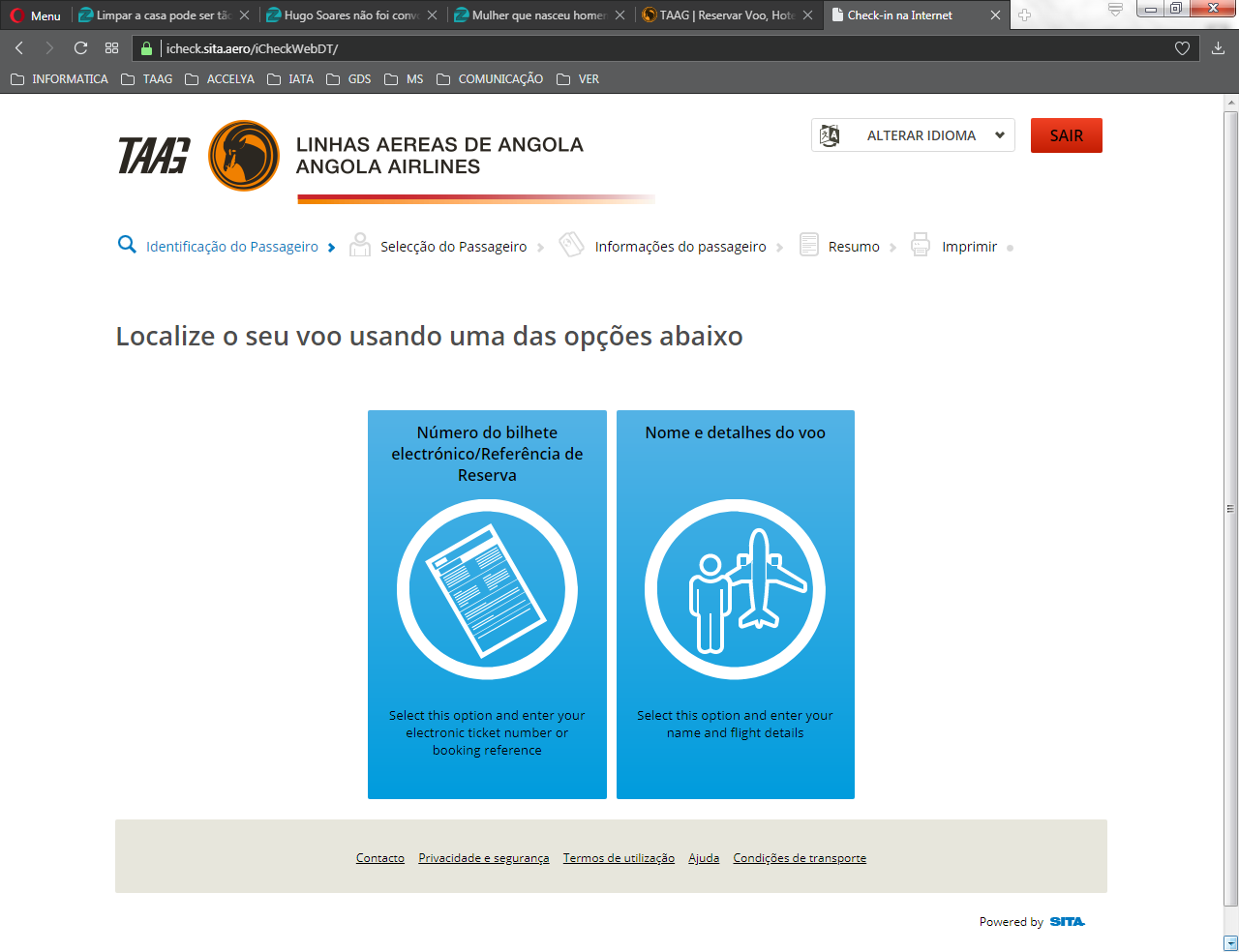 PARA ENTREGA DA BAGAGEM
O passageiro deve dirigir-se ao balcão assinalado
O tempo limite é de 90 minutos 
antes da partida do voo

A PORTA DE EMBARQUE encerra 30 minutos antes da saída do voo
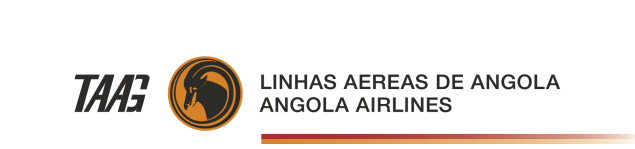 MAIS INFORMAÇÕES
BAGAGEM DE PORÃO

Classe Económica  2 Peças – 23Kg cada
Classe Executiva 2 Peças – 32 Kg cada
1ª Classe  3 Peças – 32 Kg cada

BAGAGEM DE MÃO

Classe Económica / Classe Executiva  / 1ª Classe   1 Peça - 8 Kgs

EXCESSO DE BAGAGEM

Compra antecipada até 24h antes da partida do voo com desconto
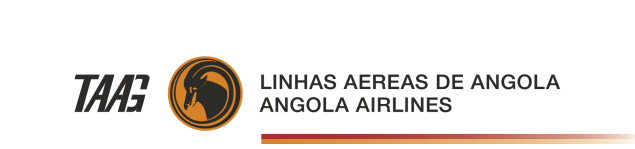 PODE ENCONTRAR-NOS NA WEB & SOCIAL MEDIA
MARKETING DEDICATE PAG. FOR OUR COSTUMERS
EM DESENVOLVIMENTO
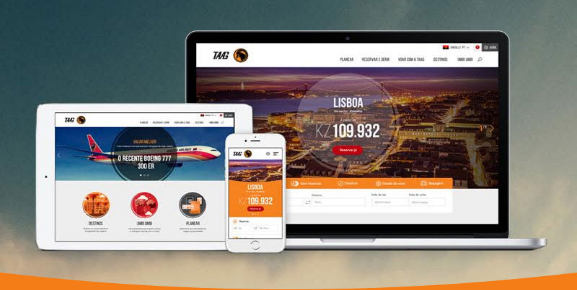 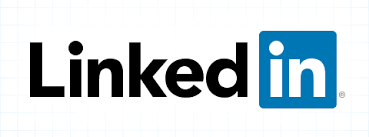 www.taag.com
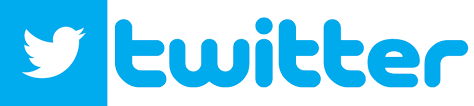 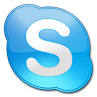 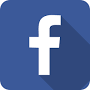 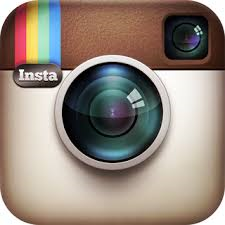 TAAG AIR
TAAG PORTUGAL CONTACTOS
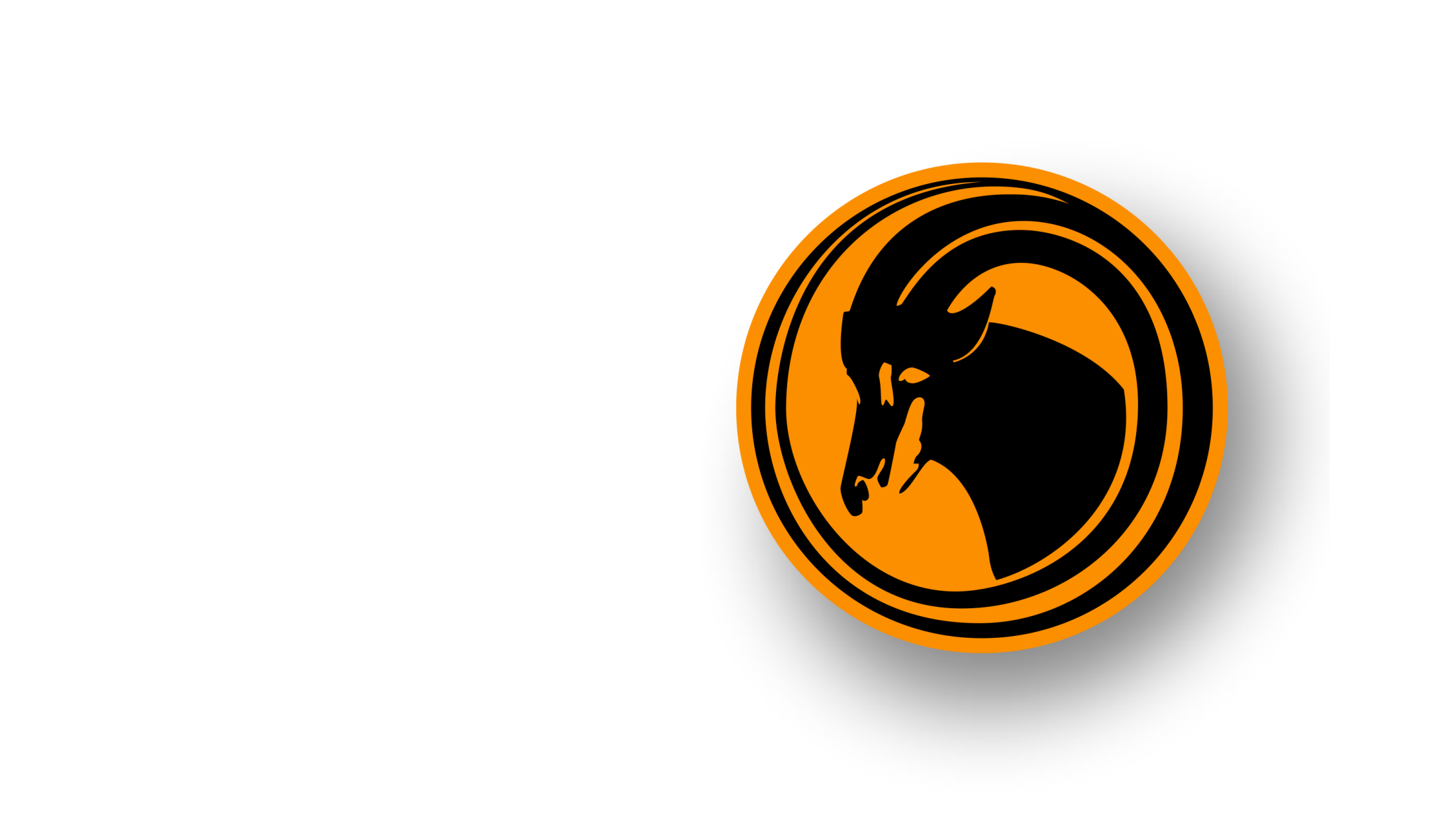 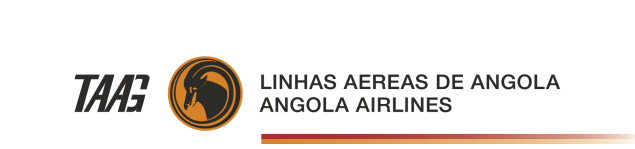 OBRIGADA!

JUNTOS VOAMOS MAIS LONGE